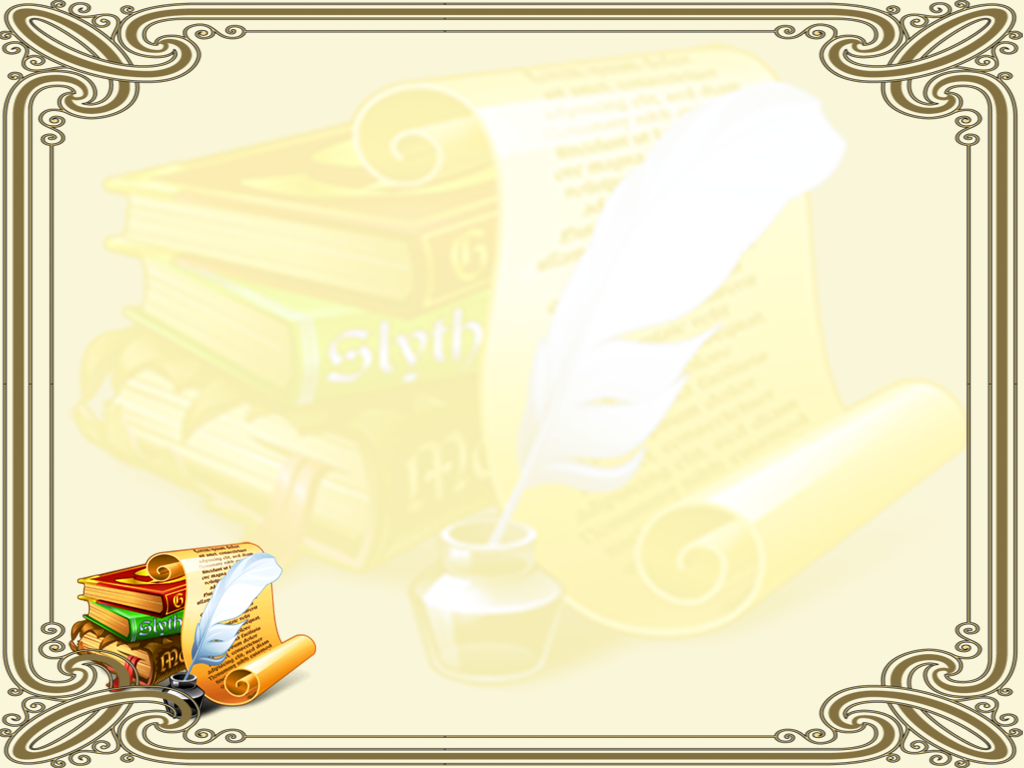 ПРОЕКТ « ИГРАЕМ  С  ЧИСТОГОВОРКАМИ »
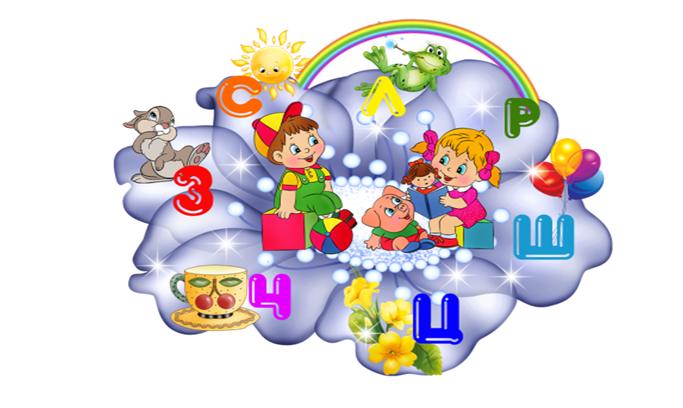 Подготовил  Кононов Илья, ученик 3 класса ГОКУ «Санаторная школа-интернат № 4», 2022 год.
Научный руководитель: учитель-логопед, Капустина Елена Александровна
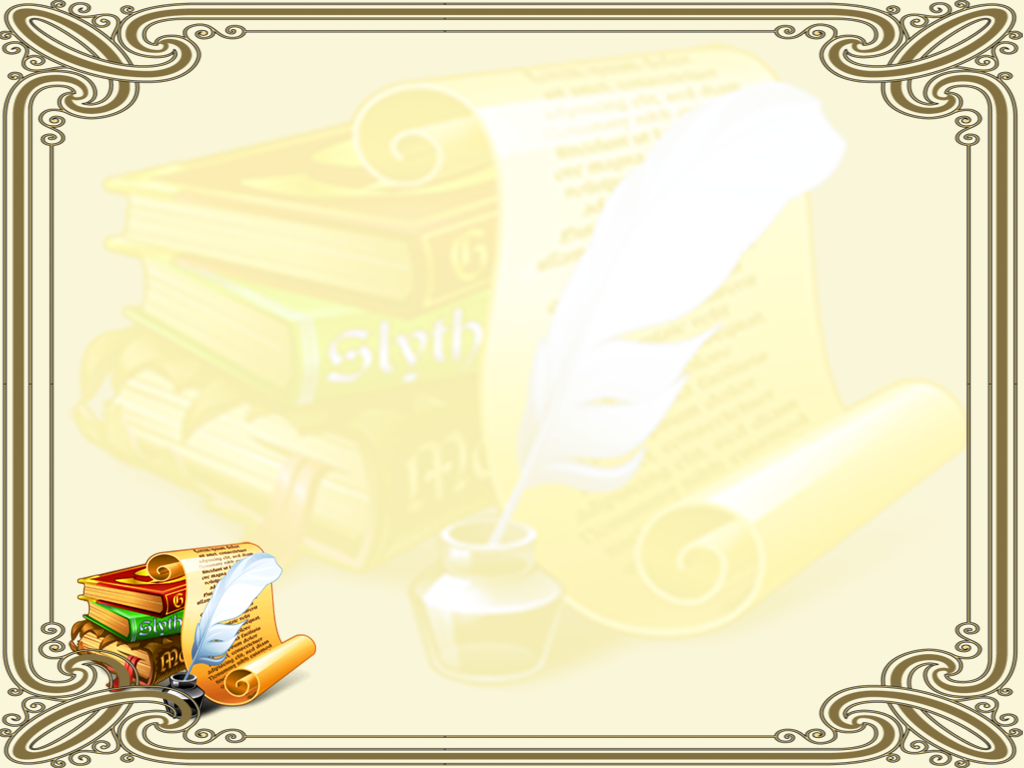 Цель  проекта: 
   Развивать речь и формировать правильное звукопро-изношение у детей, правильно произносить слова, тренировать речь для выразительного, понятного и четкого произношения.
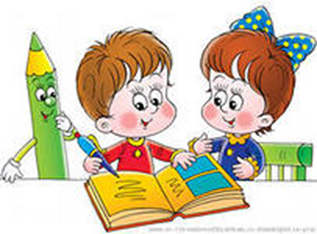 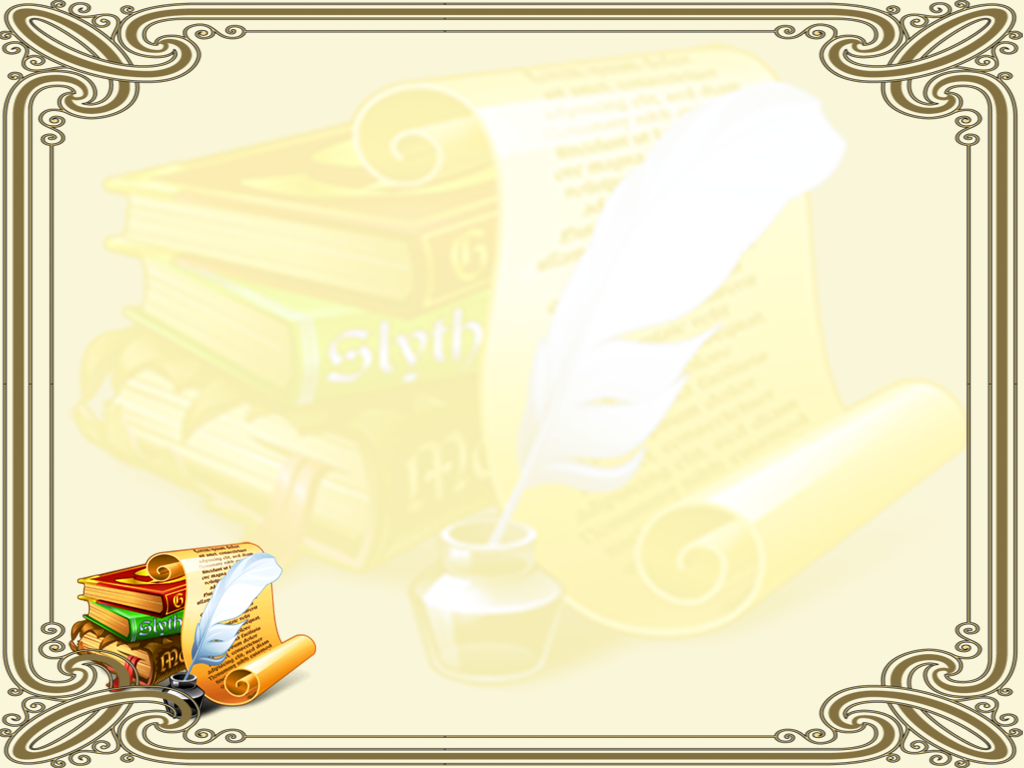 Задачи  проекта:

 создавать условия  для работы  с чистоговорками;
 закреплять  правильное произношение звуков в слогах, словах,   чистоговорках;
развивать чувство ритма, дикцию, слуховое внимание и восприятие;
 обогащать словарный запас.
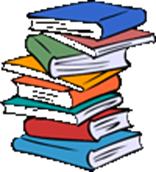 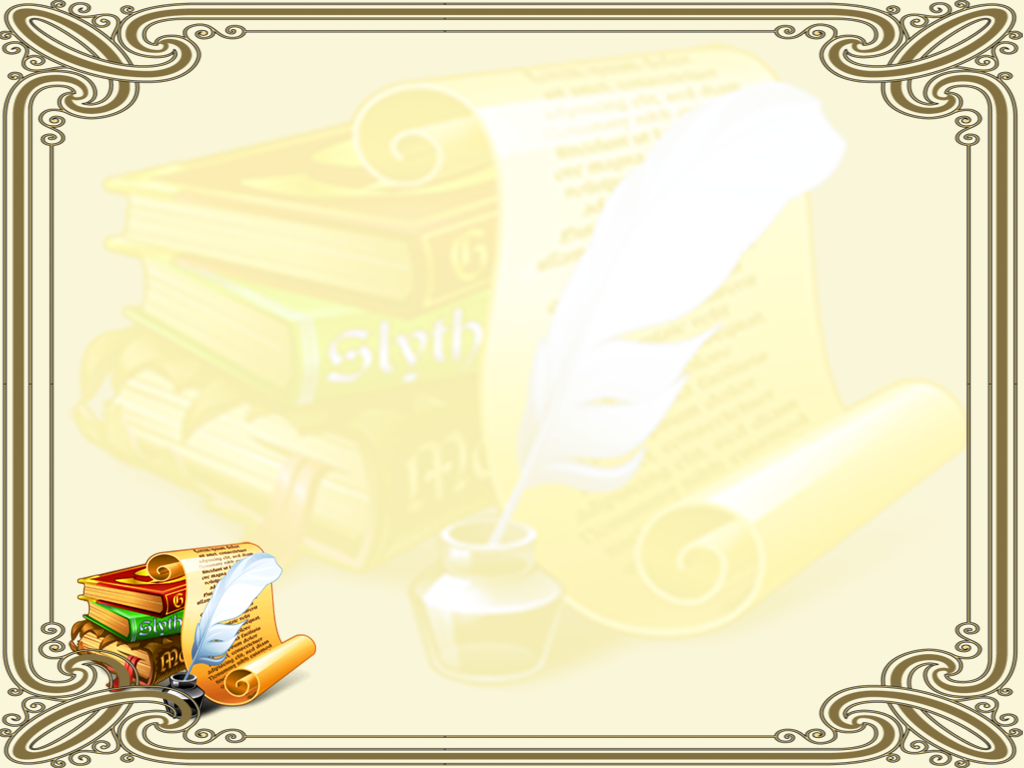 Почему я выбрал эту  тему?
Я хочу:
   научиться красиво говорить;
   правильно, выразительно и бегло читать;
   помочь ребятам с трудностями произношения.
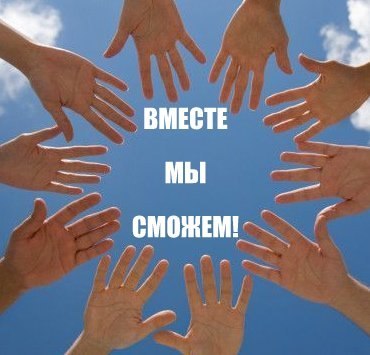 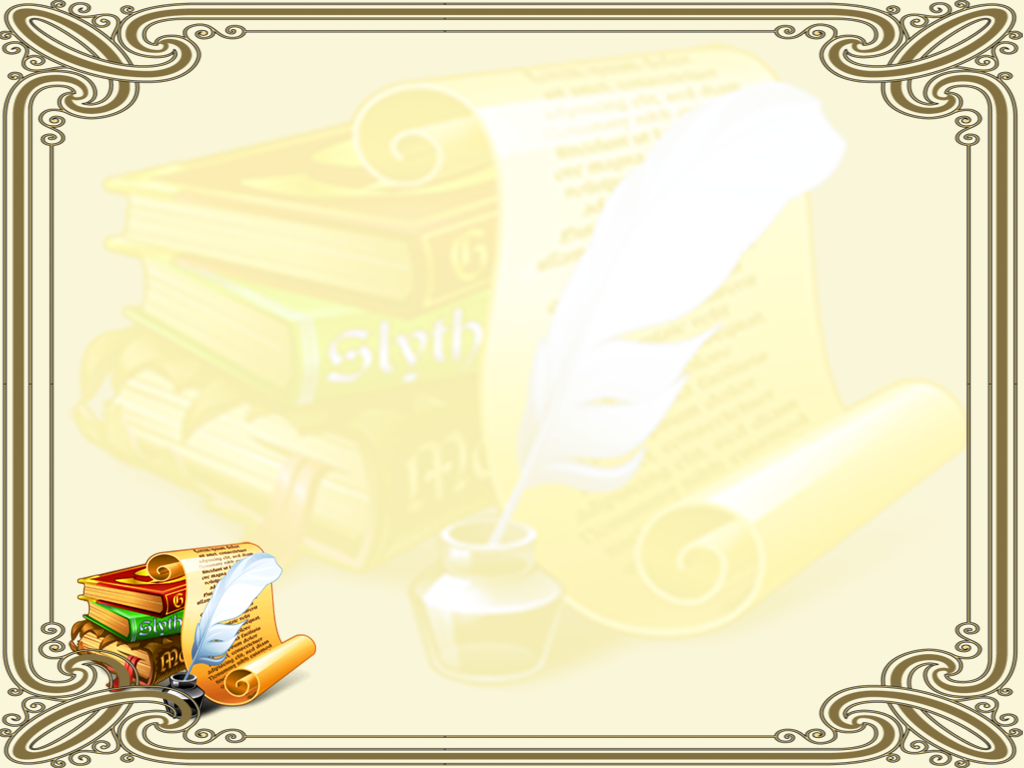 Чистоговорки  бывают :
чистоговорки – строки, в которых повторяется один и то же слог, но и разные слоги с повторяющимся звуком:
чистоговорки – стихотворения, в которых часто повторяется один и то же звук.
Си–си–си – Сима съела Кашу всю.
 Ду–де–до – есть на дереве гнездо.
Ко–ко–ко – дети любят молоко.
Жук упал и встать не может. 
Ждёт он, кто ему поможет.
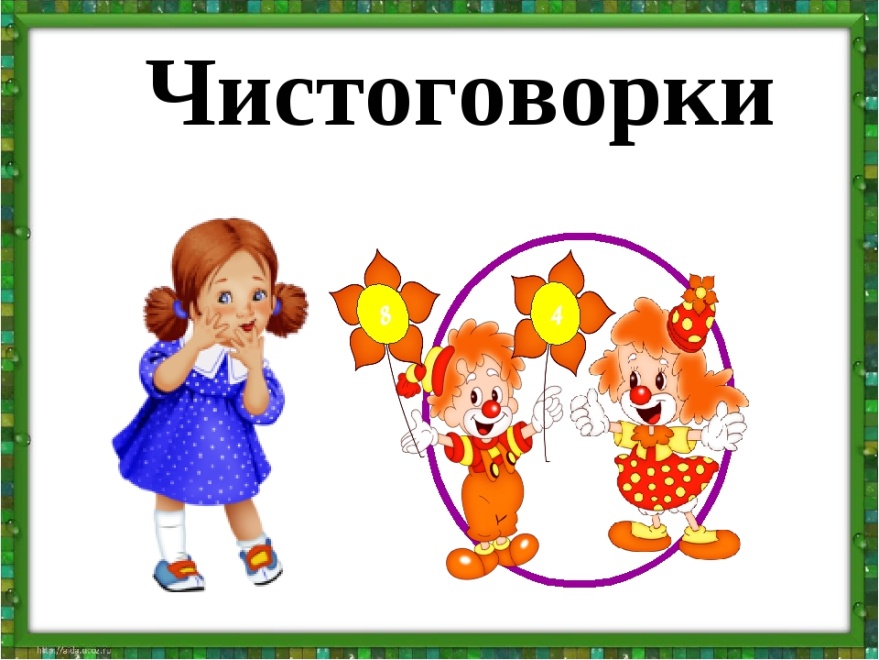 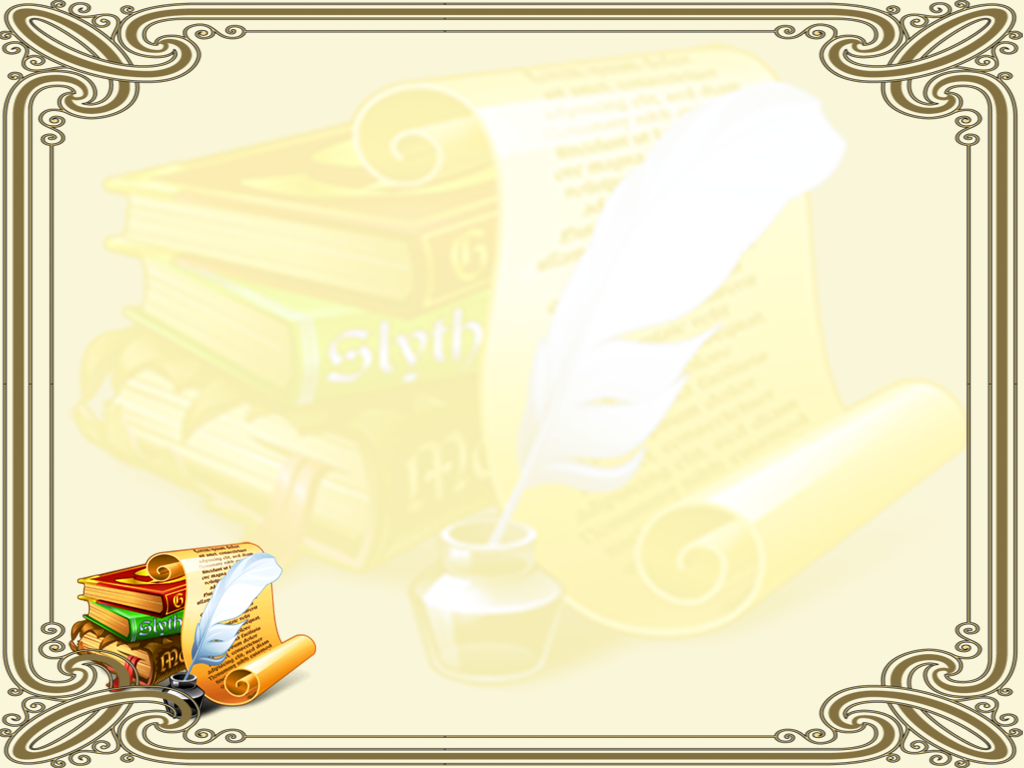 ЧИСТОГОВОРКА - это стихотворные упражнения, в которых содержатся разные по сложности звуки, слоги и слова.

 Ученые пишут, что скороговорка и чистоговорка это- одно и то же, но мы так не думаем. Скороговорку сложнее произнести, чем чистоговорку. Чистоговорка развивает чувство ритма.

 Произносить чистоговорки надо медленно, четко проговаривая каждый звук.  Они развивают речевой аппарат и делают его подвижным. Речь становится правильной, выразительной, четкой и понятной.
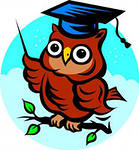 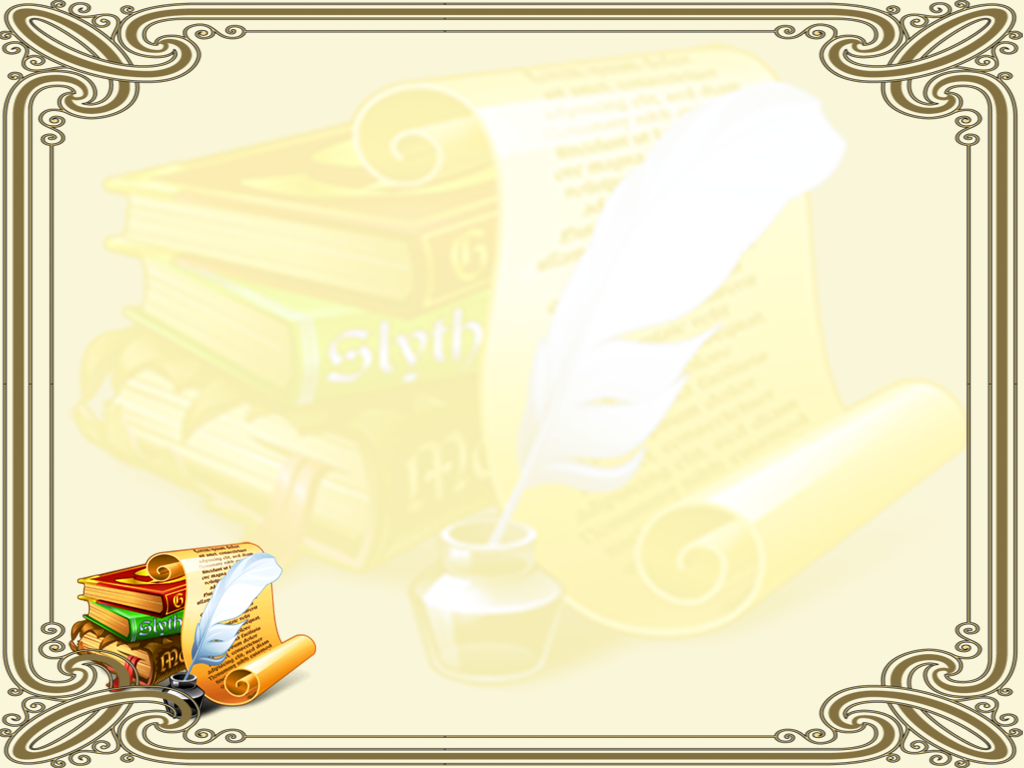 А еще я сам научилися составлять чистоговорки.
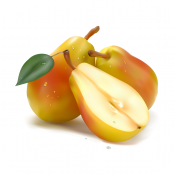 Ши-ши-ши – наши груши хороши.
Жа-жа-жа – прилетели два стрижа.
Ца-ца-ца – нет конца у кольца.
Ща-ща-ща – поймали мы леща.
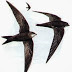 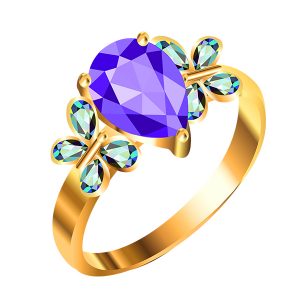 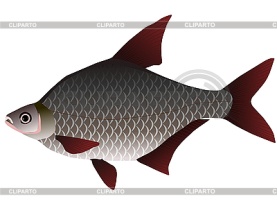 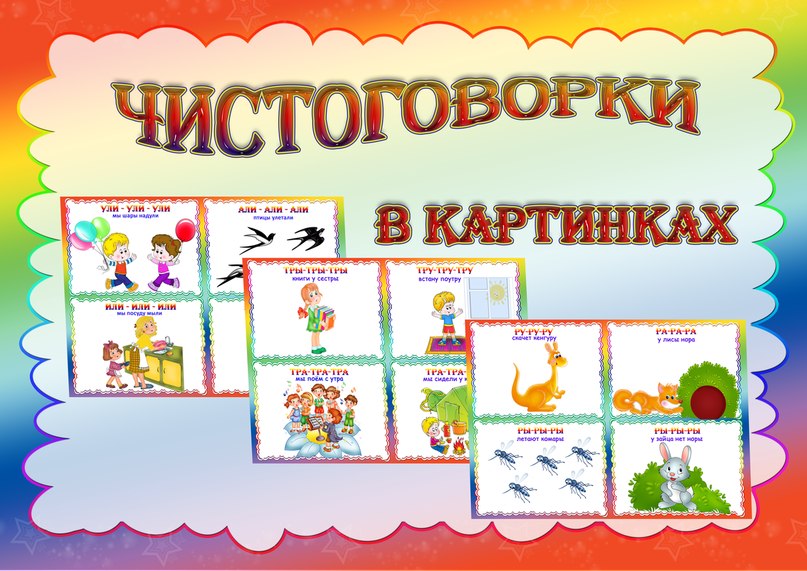 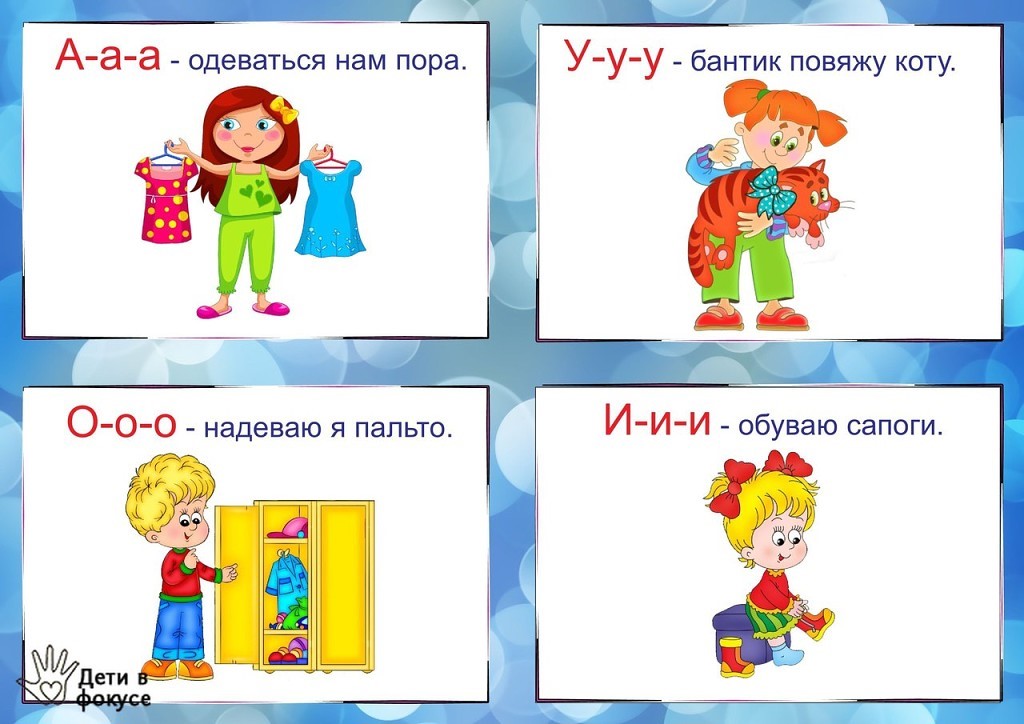 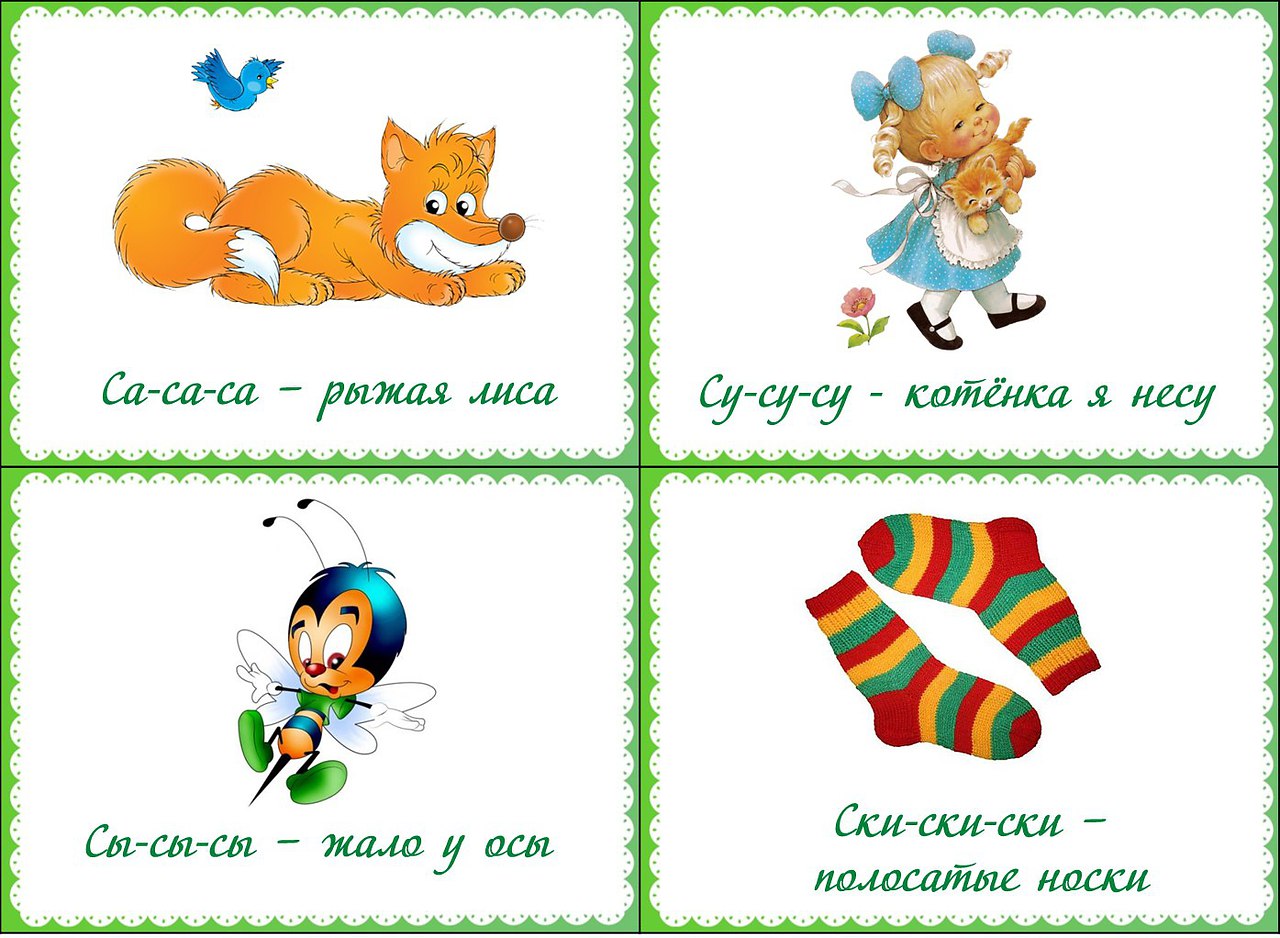 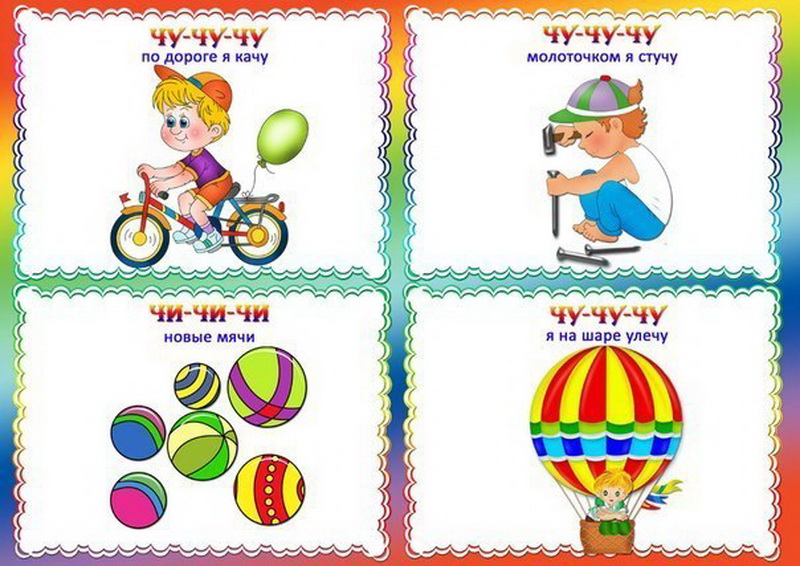 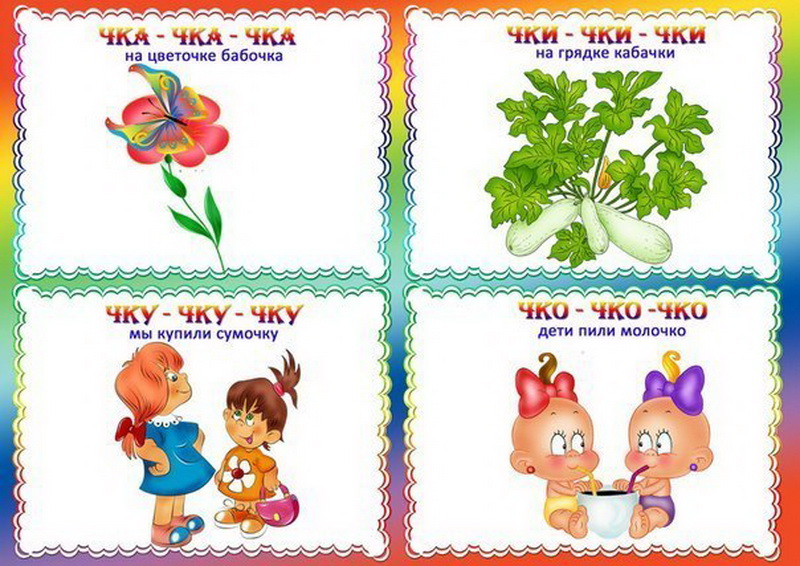 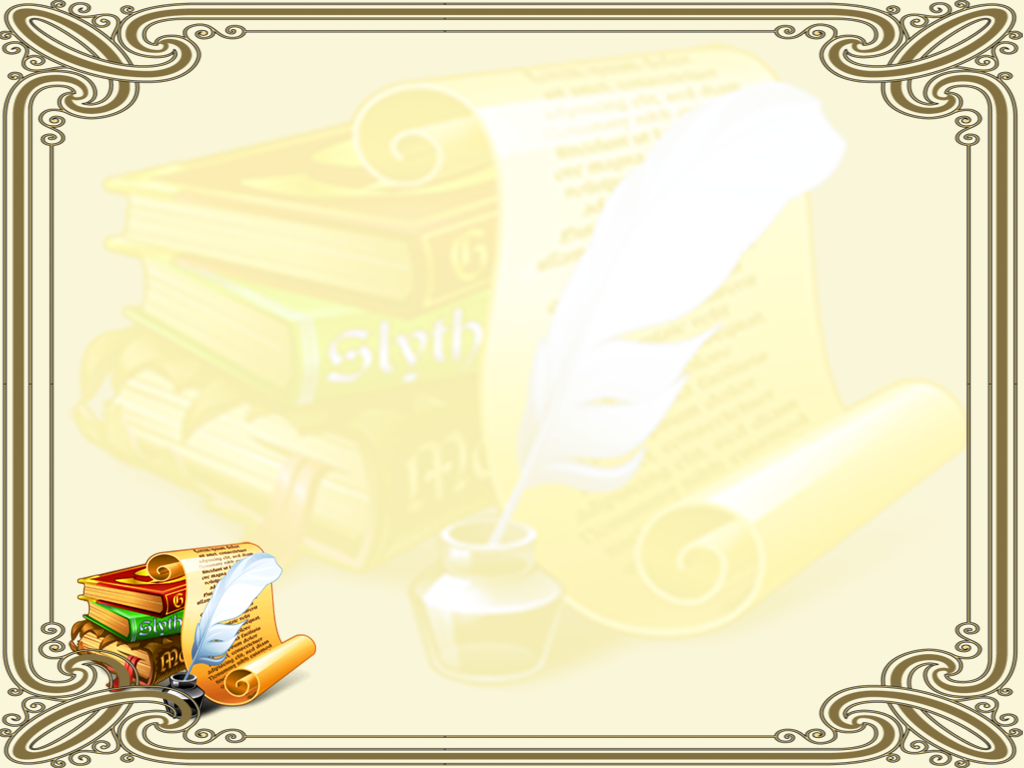 Вывод:
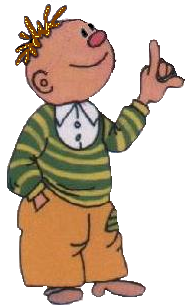 Для того, что бы говорить выразительно, разборчиво и внятно, надо развивать свою речь. А в этом нам помогут чистоговорки.
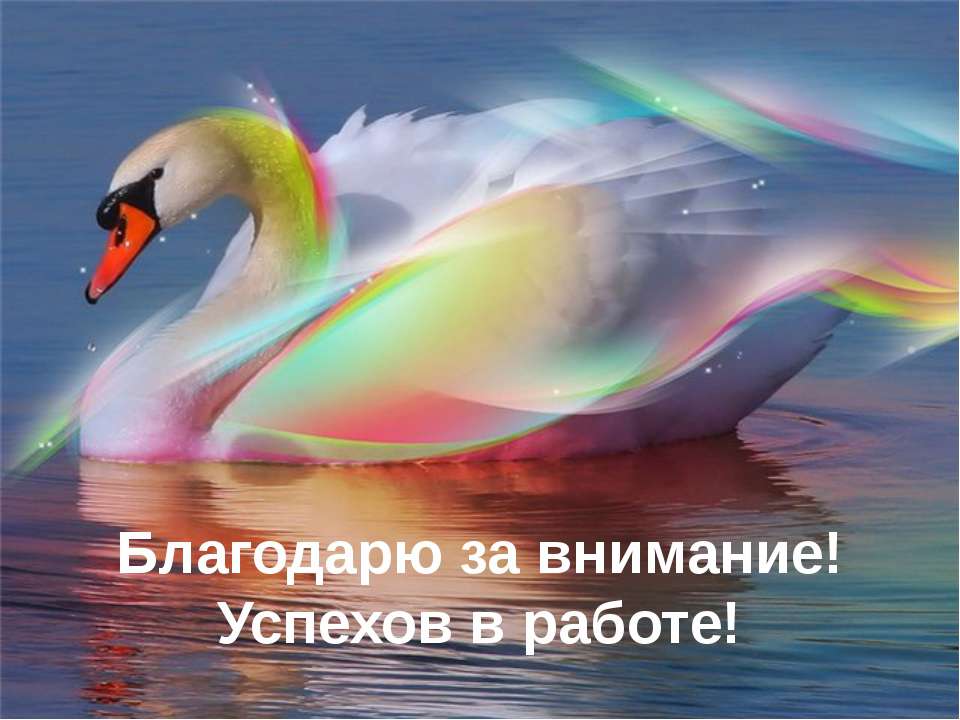